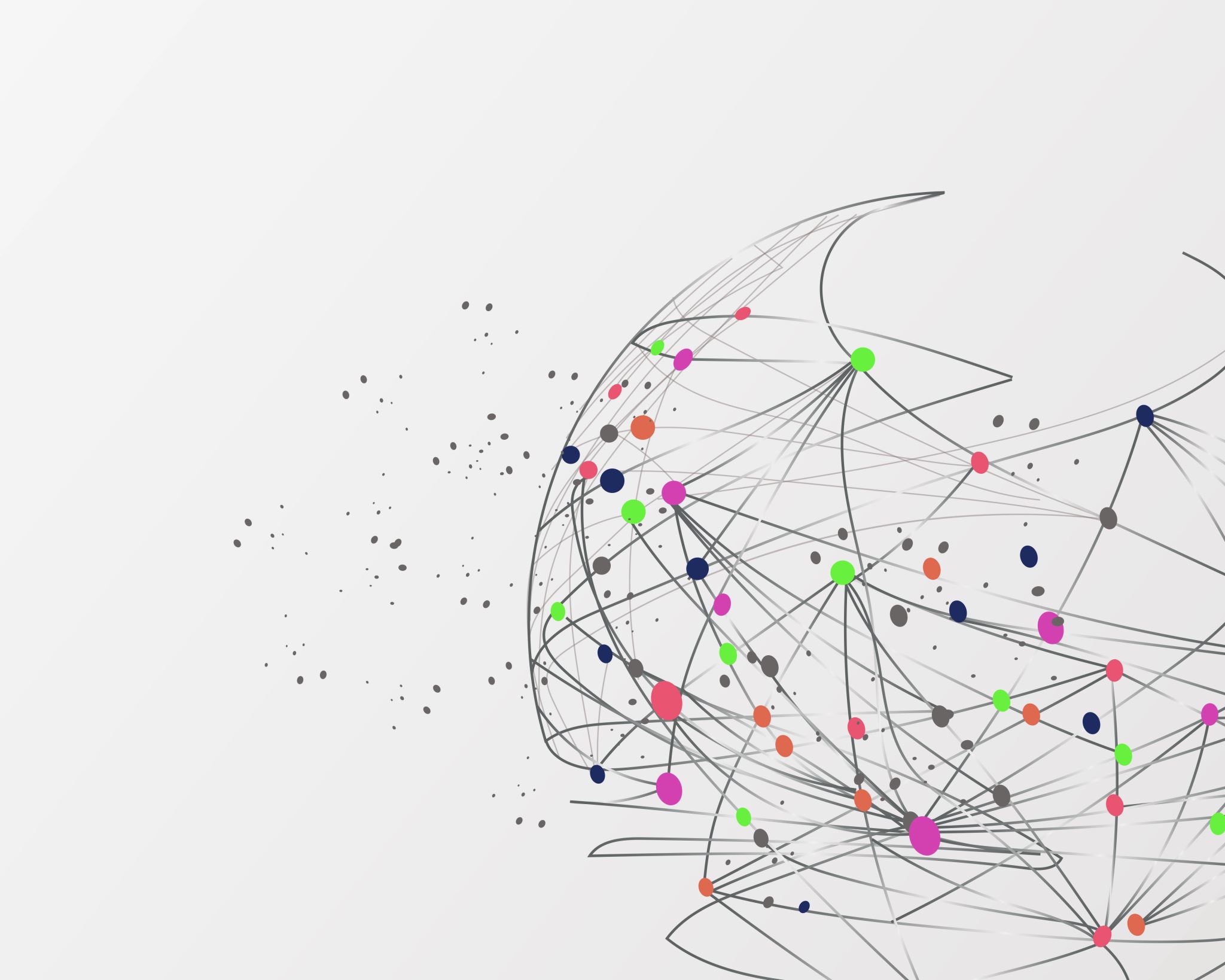 Investigating cardiovascular risk in an ethnically diverse JSLE cohort
Dr. Coziana Ciurtin
University College London
Background
Cardiovascular disease (CVD) is still one of the leading causes of mortality in JSLE in adulthood 

Ethnicity-specific determinants of JSLE phenotype and severity likely contribute significantly to increased CVD-risk but have not been studied globally in JSLE 

Therefore, an unmet need exists to investigate the cardio-vascular risk factors/mechanism of atherosclerosis in an ethnically diverse cohort of JSLE patients for optimized and personalized management strategies.
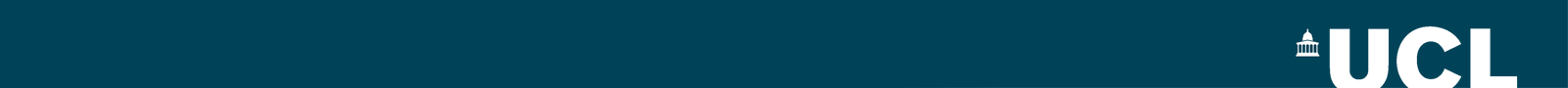 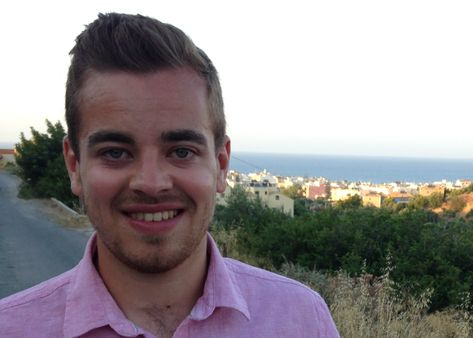 Bad fats are associated with worse disease in JSLE
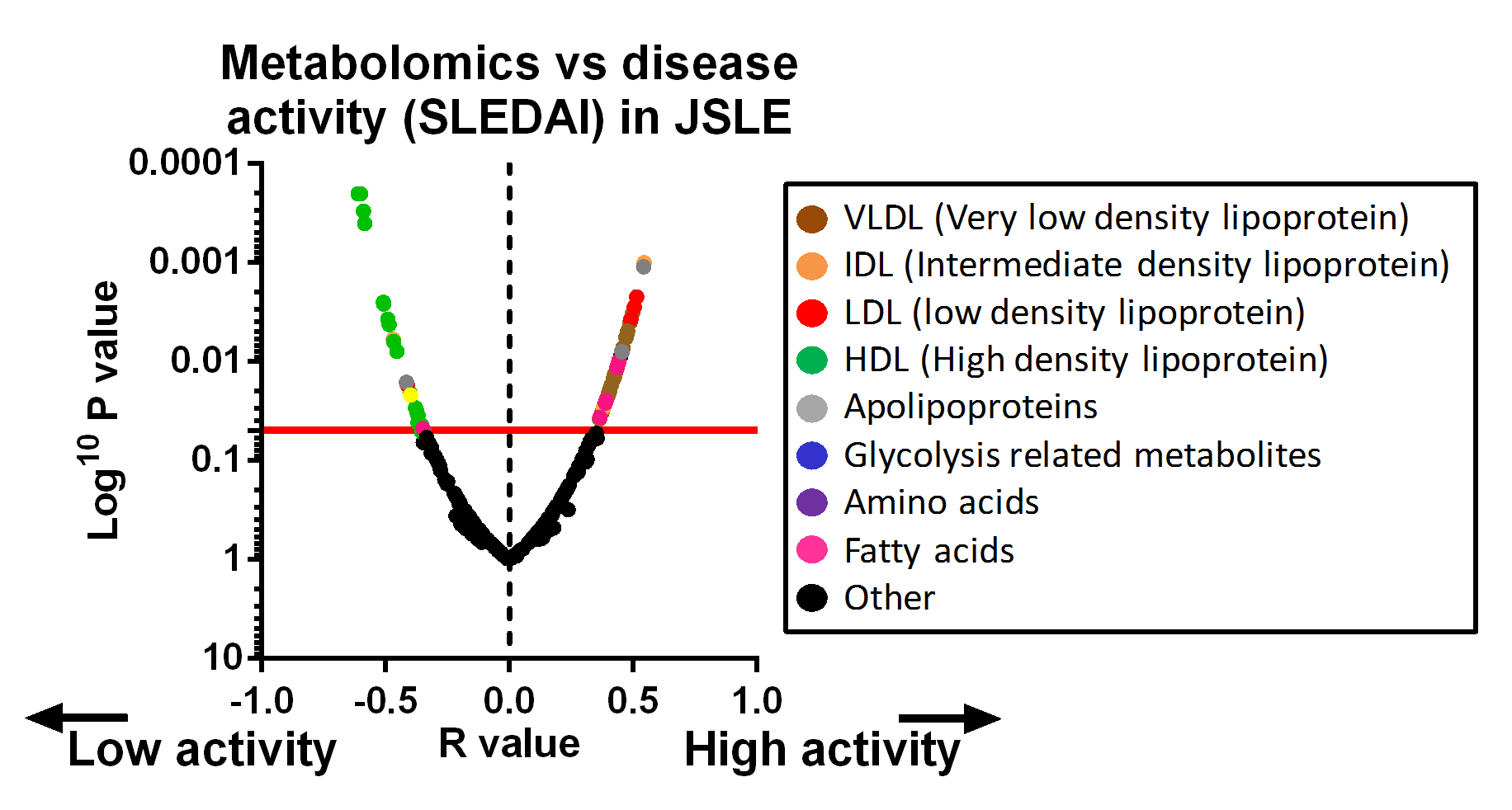 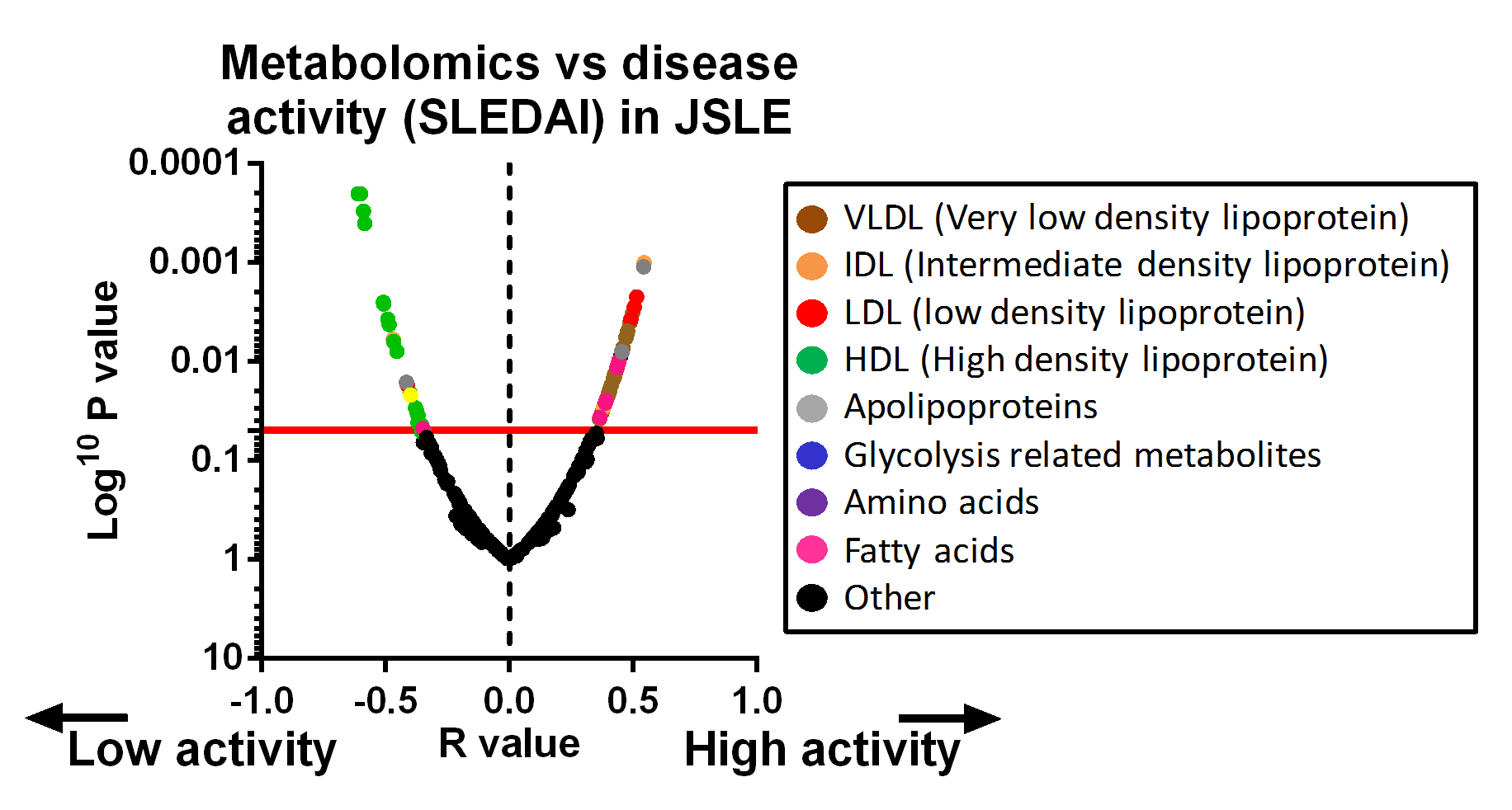 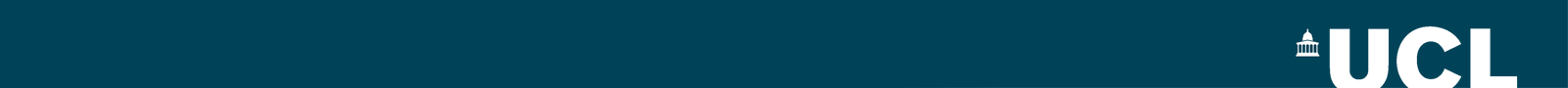 Stratification of patients by their blood fat profile revealed 3 patient groups
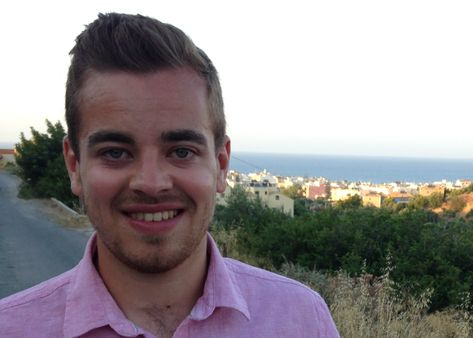 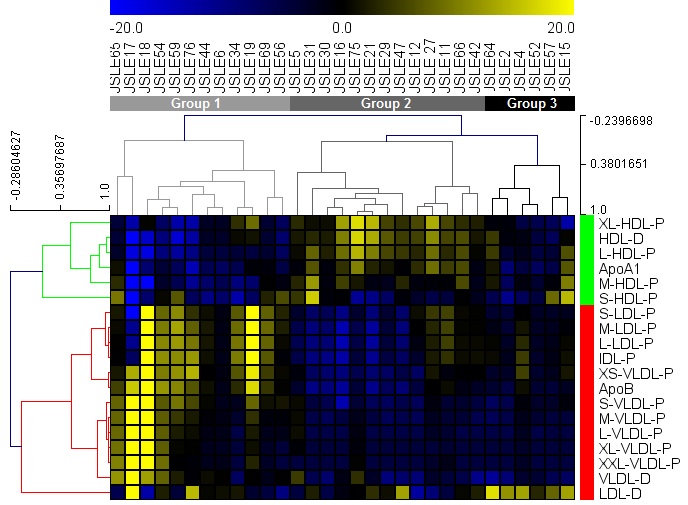 Good
fats
Bad
fats
Potential relevance
Our pilot data identified CVD-risk stratification serum biomarkers in JSLE, which will now propose to be tested across ethnically and globally diverse JSLE patient cohorts, with potential clinical application. 

This research has a high potential for creating new paradigms to transform JSLE care by advancing the clinical agenda of CVD comorbidity management in young patients with JSLE, emphasizing the need for early and tailored CVD-risk management in CYP with JSLE for long-term benefits. 

This project could also advance the JSLE research agenda through potential discovery of new therapeutic targets to address both lupus inflammation and CVD-risk.
Collaborators:
Objectives:
i)  Identify environmental, demographic, and socio-economic factors for CVD-risk in JSLE.
ii) Identify and validate novel CVD clinical and serological biomarkers in an ethnically and geographically diverse JSLE population stratified based on conventional CVD-risk assessments. 
iii) Explore molecular signatures in globally and ethnically diverse JSLE cohorts stratified based on our validated CVD-risk biomarkers. 
iv) Generate a feasible CVD-risk stratification tool including regional, genetic, and demographic factors to inform future management policies and interventional clinical trials.
Cohort Investigation
Research investigations: 
questionnaires pertaining 
to socio-economic status, 
access to care, educational level, 
dietary indicators, 
exposure to chronic infections, 
physical activity; 
sleep
QRISK-3 stratification/ PDAY risk scores

vascular scans for 
Arterial stiffness
Intima-media thickness
Endothelial dysfunction :ultrasound-based measurement of brachial reactivity post-vasodilation/vasoconstriction
cardiac MRI 
coronary artery calcification (CAC) with electron-beam CT or spiral/ helical CT 
serum samples for metabolomics platform analysis
Routine: assessment of traditional CVR factors
height, weight, and blood pressure, 
waist and hip circumference, 
birth/growth history, smoking, 
family history, smoke exposure
menarche, puberty Tanner stages, 
serum lipids, fibrinogen, hsCRP, insulin/glucose, blood pressure; 
age at disease onset/disease duration, time to diagnosis, 
medication (including contraception), vaccination status, 
disease activity/damage, 
co-morbidities, 
any cardio-vascular investigations done as per routine clinical practice
Validate/generate new CVR stratification tools in JSLE
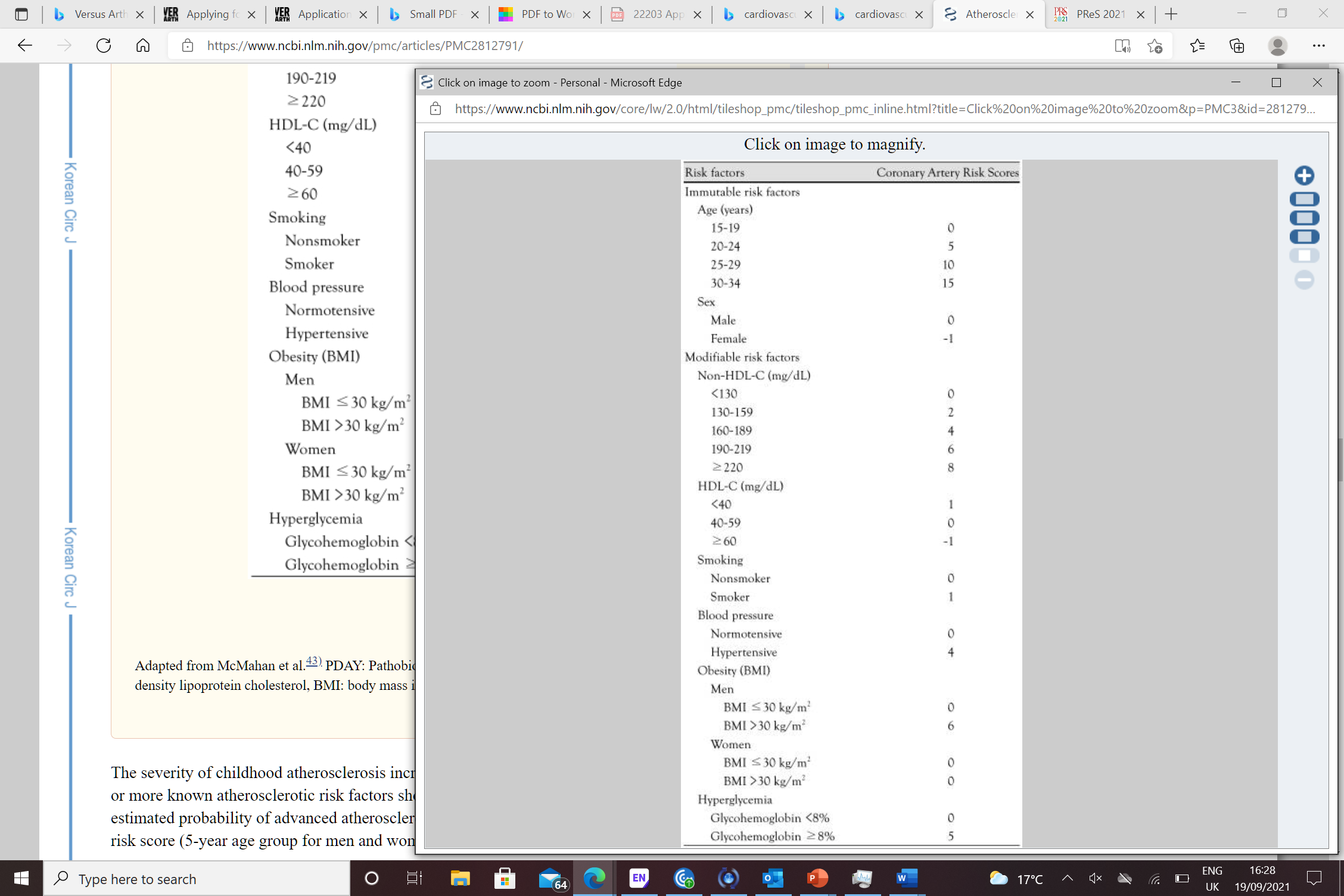 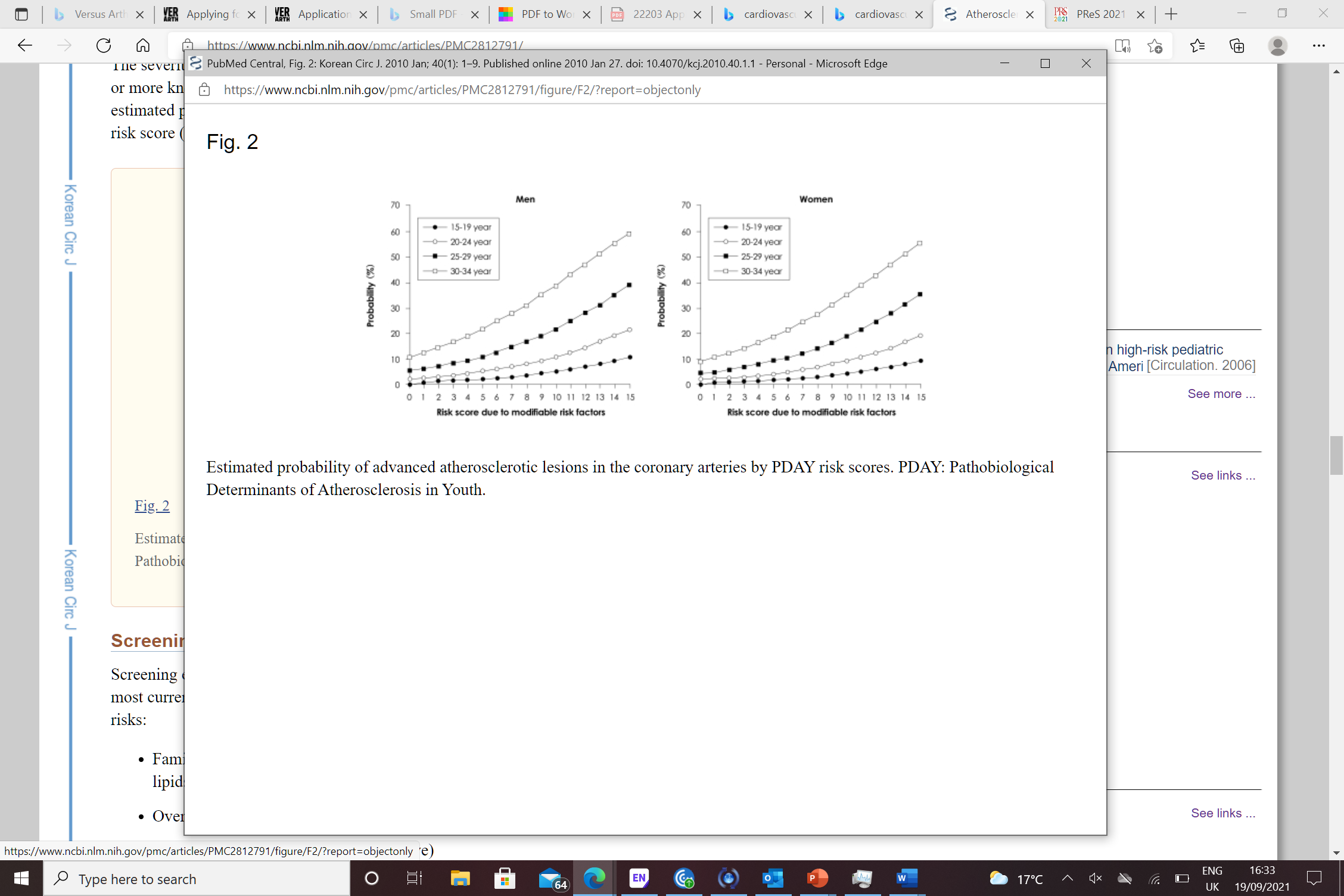 For discussion to establish what is feasible to start with
Clinical and questionnaire data to be collected across ethnically and geographically distinct cohorts at every 6/12 months

Creation of a RedCap data base for data collection 

Generate preliminary data to support grant applications for sites which can contribute with clinical data +/- serum samples (we need 350 uL for metabolomic analysis) at various time points